Проектная деятельность «Технология»
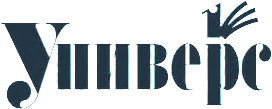 Концепция развития предметной области «Технология» (2-я версия):
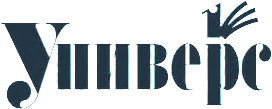 Ведущей формой учебной деятельности в ходе освоения предметной области «Технология» является проектная деятельность в полном цикле: «от выделения проблемы до внедрения результата». Разработка и реализация проекта в предметной области «Технология» связаны с исследовательской деятельностью и систематическим использованием фундаментального знания.
Проекты инженерной школы
3
Профильная лаборатория
ТехноЦентр
Внеу-рочная проек-тная дея-тельность
Согласование программ
Модули в урочной программе
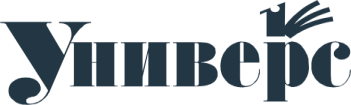 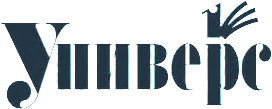 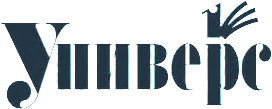 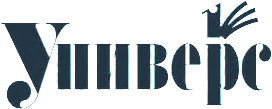 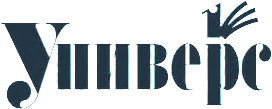 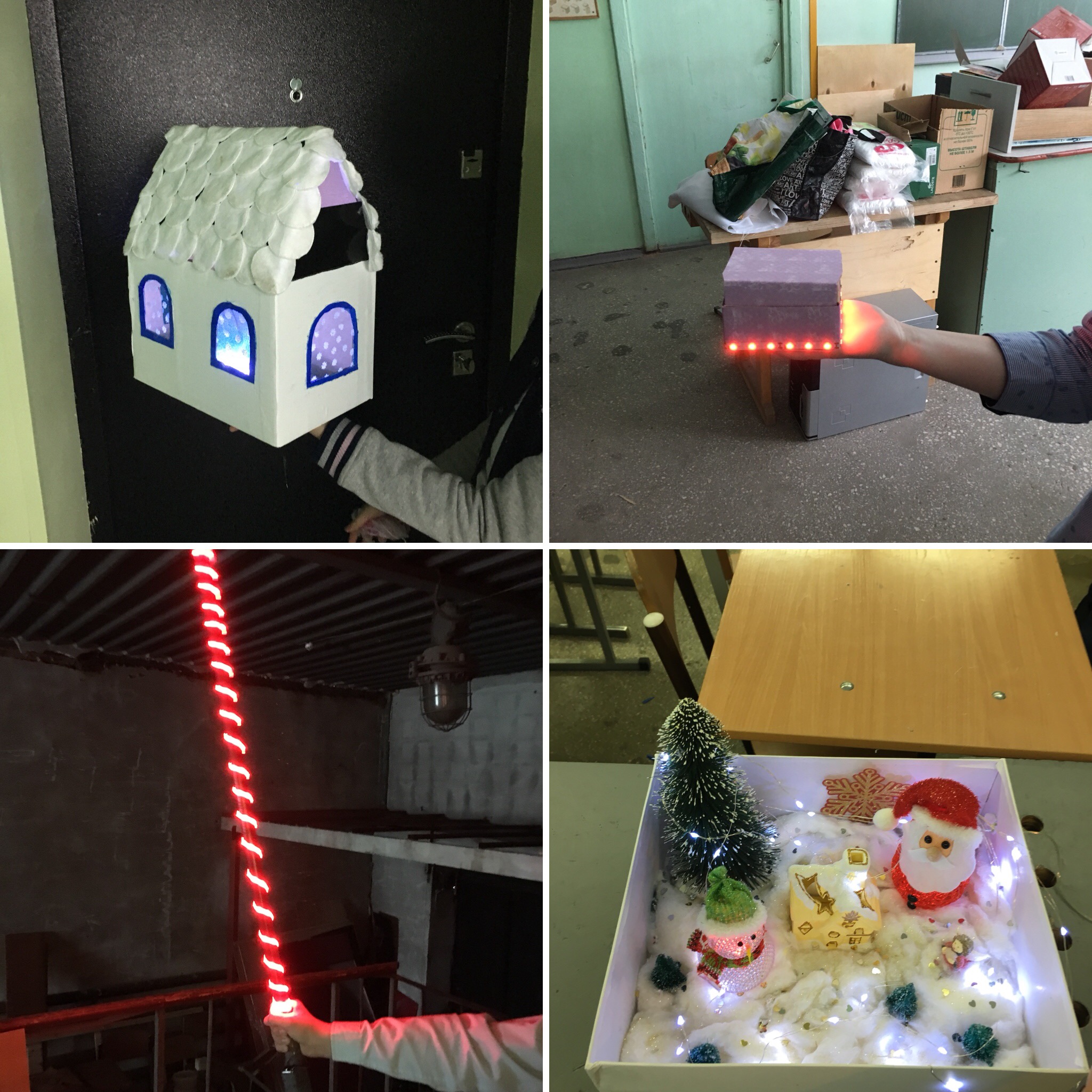 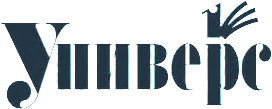 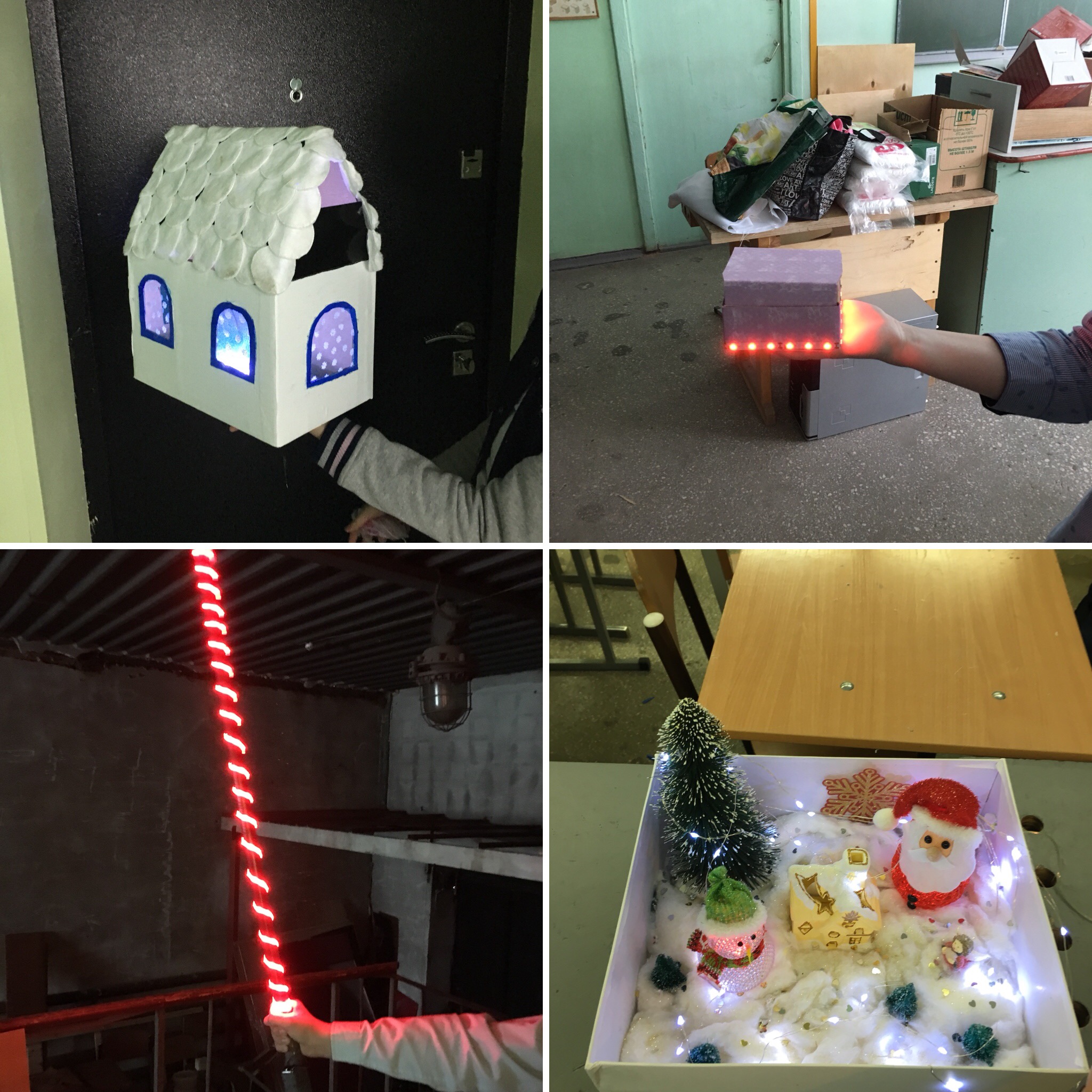 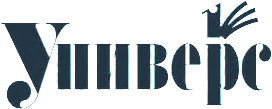